Introductionto r4ss
Topics: 

 Introduction to r4ss

 Functions and options

 Demonstration
Prerequisites

R version 3.2.0 or later:  https://www.r-project.org/ ;
                                        https://cran.cnr.berkeley.edu/ 

RStudio (optional):
https://www.rstudio.com/products/RStudio/#Desktop 

Notepad++ (optional):  https://notepad-plus-plus.org/ ;
           http://portableapps.com/apps/development/notepadpp_portable

Tinn-R (optional):
http://sourceforge.net/projects/tinn-r/
Download options for r4ss

From CRAN :  this lags behind the most recent version
	> install.packages(“r4ss")
	> library(r4ss)

Directly from GitHub:  the most recent, but may have issues
	> install.packages("devtools")
	> devtools::install_github("r4ss/r4ss")
	> library(r4ss)

Alternative GitHub:  for uncooperative R installations
	> install.packages(“devtools”)
	> build_github_r4ss()
	> library(r4ss)
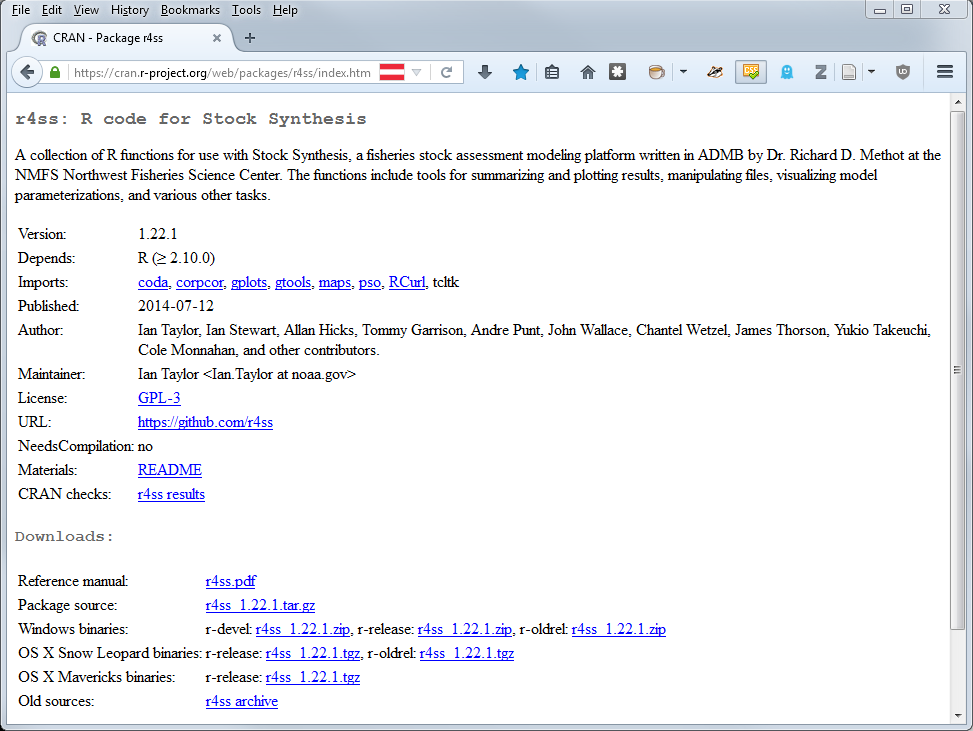 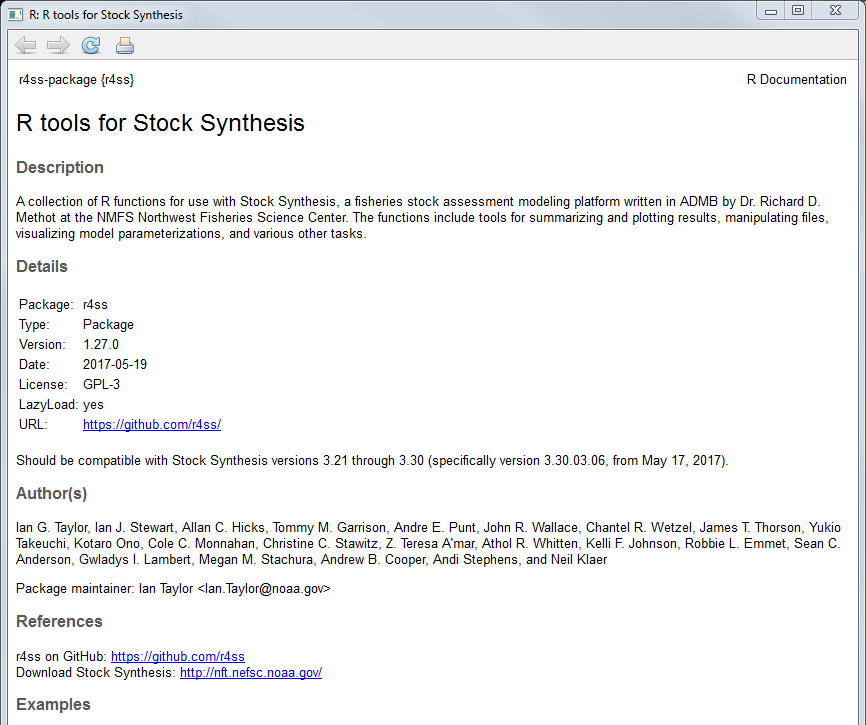 My general approach:


I usually alternate between:

	Command line (for running models)
	R (for diagnostics and visualizing model output)
	A text editor (to track models and analyses)


This package is intended for “on-the-fly” modeling
Two primary functions:
SS_output()
	- Grab all the output
	- Summarize key quantities, statistics, diagnostics
	- Create a list of objects for further processing

SS_plots()
	- Make figures for model diagnosis
	- Make figures for document preparation
Example

> library(r4ss)
> working.dir <- “C:\\Users\\Some.User\\SS model runs\\”

> setwd(working.dir)
> getwd()

> mymodelrun <- “base run directory”

> mymodel <- SS_output(dir=paste(working.dir, mymodelrun, sep=“”))

What is now in the console?

> names(mymodel)

> mymodel$derived_quants

…
{
}
optional
What are the inputs?

> args(SS_output)
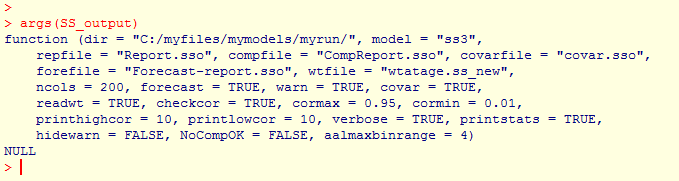 Useful SS_output() arguments:

dir =  “c:\\xxx\\yyy\\zzz\\...”
	Locates the directory of the files to be read in

model = “ss3”
	Name of the executable, you can rename 
	to indicate safe/optimized, or whatever you want.

ncols = 200
	The maximum number of columns in files being read in.  
	If this value is too big, the function runs more slowly, 
	too small and you will get a warning. Find the right value for your model.

covar = TRUE
	Check the Hessian quantities and produce uncertainty plots

forecast = TRUE
	Read report and plot the forecast years

cormax = 0.95
	The specified threshold for defining bad correlations
Example – more options

> mymodelrun <- “base run directory“

> mymodel <- SS_output(ncols=77, cormax=0.9, model="SS3",
                                          dir=paste(working.dir, mymodelrun, sep=""))

…
Example

> SS_plots(mymodel)

> SS_plots(mymodel, plot=c(1:10,12:24))
 - Where are these files?
 - Can reopen later

> SS_plots(mymodel, png=FALSE, plot=c(1:10,12:24))
 - Page up and down between plots
 - Resizing


If you are using the R GUI plots (png=FALSE), add this before each new plotting call:

> rm(.SavedPlots,pos=1)
What are the other inputs?

> args(SS_plots)
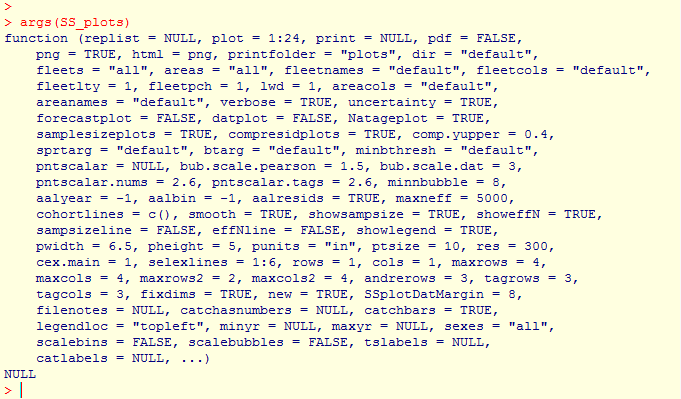 Just a few of the plotting arguments:

plot = c(1:24)
	Which plots to produce?

datplot = TRUE
	Plot the data by itself? Useful in document preparation 
	and to make sure you got the inputs right

bub.scale.dat = 3
	How big should you make the data bubbles?

tslabels, catlabels 
	Add your own custom axis labels
Example

> SS_plots(mymodel, datplot=TRUE, plot=c(1:10,12:24))

> SS_plots(mymodel, bub.scale.dat=7, datplot=TRUE, plot=c(1:10,12:24))

> SS_plots(mymodel, plot=c(1:10,12:24), png=FALSE)

> rm(.SavedPlots,pos=1)

> SS_plots(mymodel, comp.yupper = 0.6, plot=c(1:10,12:24), png=FALSE)

> abline(h=200000,col="red",lwd=2)

# Grab a slightly older version:
> devtools::install_github("r4ss/r4ss", ref="v1.23.1")
Other functions:
Compare two models

> mymodelrun2 <- “alternative model directory“

> mymodel2 <- SS_output(ncols=77, cormax=0.9, model="SS3",
                                         dir=paste(working.dir, mymodelrun2, sep=""))

> mycomparisonlist <- list(mymodel, mymodel2)

> mycomparisonsummary <- SSsummarize(biglist=mycomparisonlist)

> rm(.SavedPlots,pos=1)

> SSplotComparisons(summaryoutput=mycomparisonsummary)
Other functions:
Compare two models

> SSplotComparisons(summaryoutput=mycomparisonsummary,
                             spacepoints=1, staggerpoints=0, legend=FALSE)

> SSplotComparisons(summaryoutput=mycomparisonsummary,
                          legendlabels=c(“Base model”, “Alternative model”),
                          indexfleets=rep(15,2), indexUncertainty=TRUE,
                          legendloc=“topleft”, xlim=c(1980,2016))

-- Don’t forget ---

> rm(.SavedPlots,pos=1)


> SStableComparisons(summaryoutput=mycomparisonsummary)
Plot the parameter estimates and uncertainty

> SSplotPars(dir=paste(working.dir, mymodelrun, sep=""))
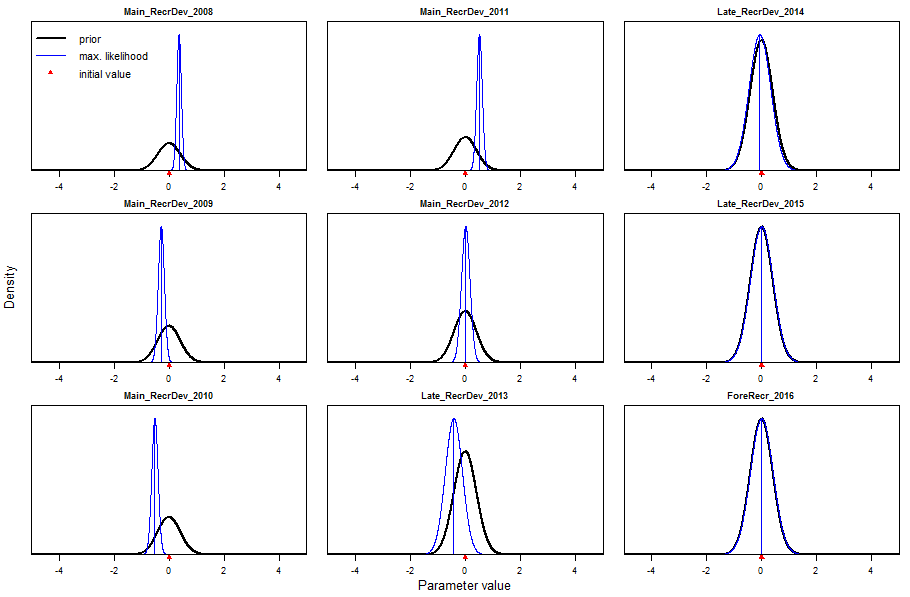 A few notes:

Read the output to the R console! It has important information in it.

HTML doesn’t always update when directories are copied
	-- delete old plots for each new model directory

Plots can (and often should be) resized manually at the GUI
	
Headers are designed to remind the user, and should be cropped off later

	- Demo font size, save, load, crop
Headers:
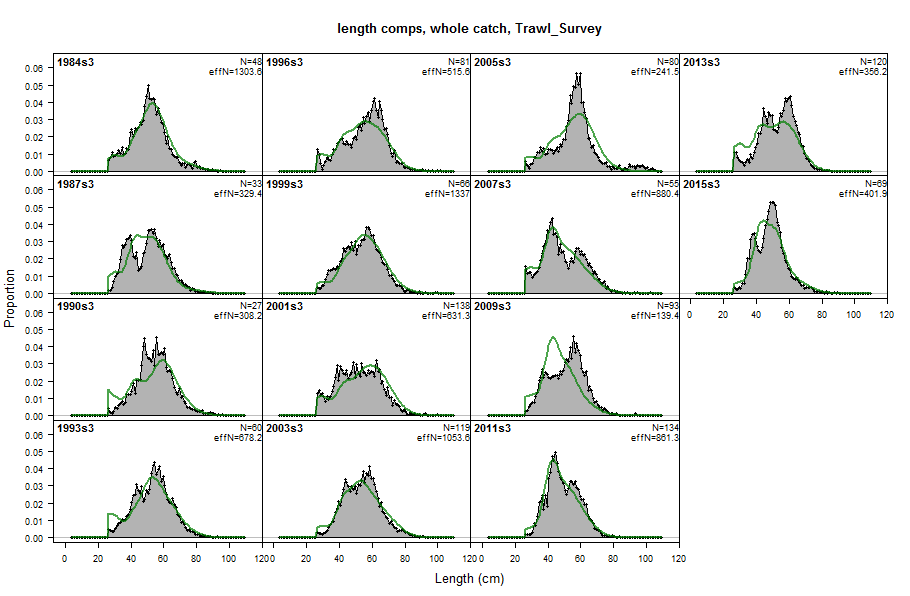 Things r4ss doesn’t do:

At least one important aspect of any specific assessment

But you can:
	Add to existing plots	
	Find and use objects directly
	Pass specific arguments to functions: e.g. custom labels
	Modify the code for your needs
r4ss is open source: 

https://github.com/r4ss/r4ss

Download the code, post questions, report bugs, contribute!